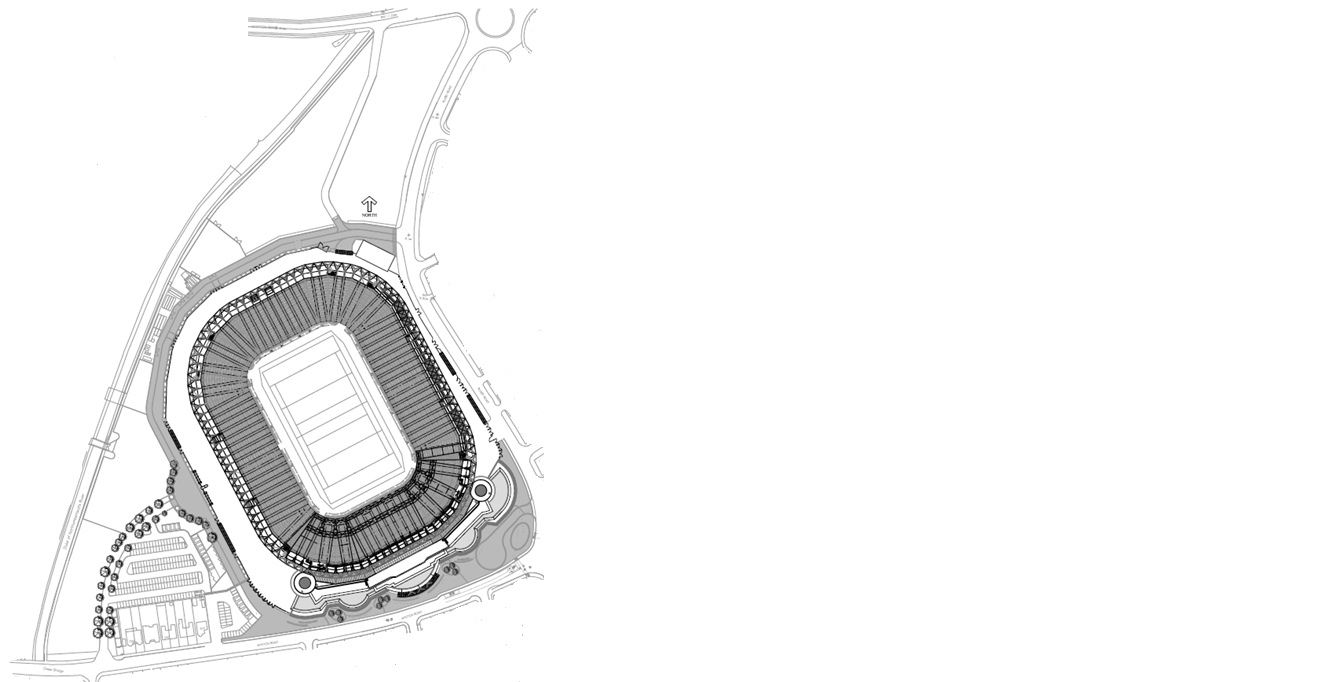 TWICKENHAM STADIUM: North and West Car Parks
NORTH CAR PARK
A
B
C
A1
D
E
F
WEST CAR PARK
G
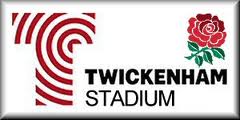 H